Ancient Greek for Everyone:A New Digital Resource for Beginning Greek
2013 edition
Wilfred E. Major
wmajor@lsu.edu
Ancient Greek for Everyone
This class 
practice with the Greek alphabet 
Greek words with English derivatives
Ancient Greek for Everyone
Practice with English derivatives
The following slides give ancient Greek words with their definitions. 
Say them out loud in Greek. 
Match them up with modern English words. 
How do you think the ancient definitions led to the modern ones?
Ancient Greek for Everyone
ἀγάπη love, charity 
ἄγγελος messenger 
ἀθλητής competitor for a prize 
Aἰθιοπία land of the burnt-faced people 
ἀμοιβή exchange 
ἀμνηστία forgetting 
ἀναρχία a place or time with no ruler 
ἀποκάλυψις uncovering, revelation 
ἀπόστολος ambassador 
ἄρωμα spice
Ancient Greek for Everyone
αὐτόματον spontaneous 
ἁρμονία joint, agreement 
ἄτομος uncut
βίος life 
βοτάνη grass 
γένεσις birth 
γεωμετρία measuring the earth 
γράμμα letter (of the alphabet) 
γραφή writing, drawing 
γυμνάσιον a place for exercising
Ancient Greek for Everyone
δαίμων divinity, demon 
δημοκρατία people-power 
διάβολος deceiver 
δίπλωμα paper folded in half 
δόγμα opinion, decree 
δρᾶμα action 
δύω two 
ἐγώ I 
εἰρήνη peace 
εὐαγγέλιον (reward for) good news
Ancient Greek for Everyone
ζωή life 
ἱπποπόταμος river horse 
ἱστορία research 
καρδία heart 
κατάλογος enrollment register 
κλῖμαξ ladder 
κόσμος order 
κρατήρ mixing bowl 
κρίσις judgment 
κύριος, Κύριε master, Lord
Ancient Greek for Everyone
κύκλος circle 
μαθηματικά mathematics 
μανία madness 
μαρτυρία testimony 
μηχανικός engineer  
μισογύνης woman hater 
μυστήριον secret 
οἰκονομία household management 
ὂ μικρόν small “o”
παλίνδρομος running backward
Ancient Greek for Everyone
παραβολή comparison, parable 
πνευμονία lung disease 
ποιητής maker, creater 
πολιτικά politics 
προφήτης interpreter 
ῥαψῳδία recitation 
ῥητορική the field of speechmaking 
ῥινόκερως horn-nosed 
σκελετόν dried out 
σοφία wisdom
Ancient Greek for Everyone
σπέρμα seed 
ὑπόθεσις foundation, principle, plan 
ὑστερική woman suffering in her womb 
φιλοσοφία love of wisdom 
φωσφόρος bringing light 
φωνή voice 
χαρακτήρ mark 
χάρισμα grace, gift 
ψυχή soul 
ὦ μέγα big “o”
Ancient Greek for Everyone
Practice with English derivatives
The following slides give lists of ancient Greek words and an additional word to be added to each of them. 
Combine them to form modern English words. 
How do you think the ancient definitions led to the modern ones?
Ancient Greek for Everyone
ἀρχαῖος ancient 
ἀστέροι stars 
βίος life
εὖ well 
ζῷον living thing 
θεός  god 
μῦθος story
οἶκος home (hint: οι is later pronounced ē)
τέχνη skill
χρόνος time
+ λόγος word, understanding
Ancient Greek for Everyone
ἄλλος other 
ἀπάτη deception 
βροντή thunder 
δεῖνος awesome 
στέγος roof 
τύραννος tyrant
+ σαῦρος lizard
Ancient Greek for Everyone
ἄλλος other Allosaurus 
ἀπάτη deception 
βροντή thunder 
δεῖνος awesome 
στέγος roof 
τύραννος tyrant
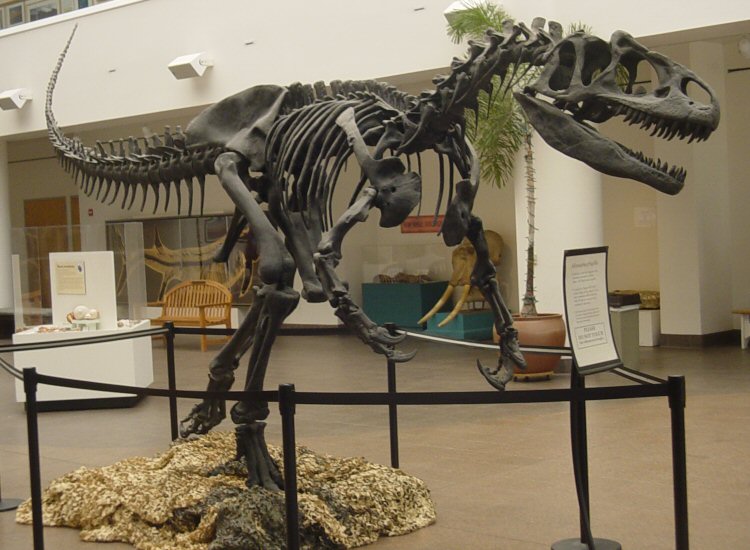 + σαῦρος lizard
[Speaker Notes: Mounted A. fragilis skeleton cast, San Diego Natural History Museum (Wikipedia)]
Ancient Greek for Everyone
ἄλλος other 
ἀπάτη deception Apatasaurus  
βροντή thunder 
δεῖνος awesome 
στέγος roof 
τύραννος tyrant
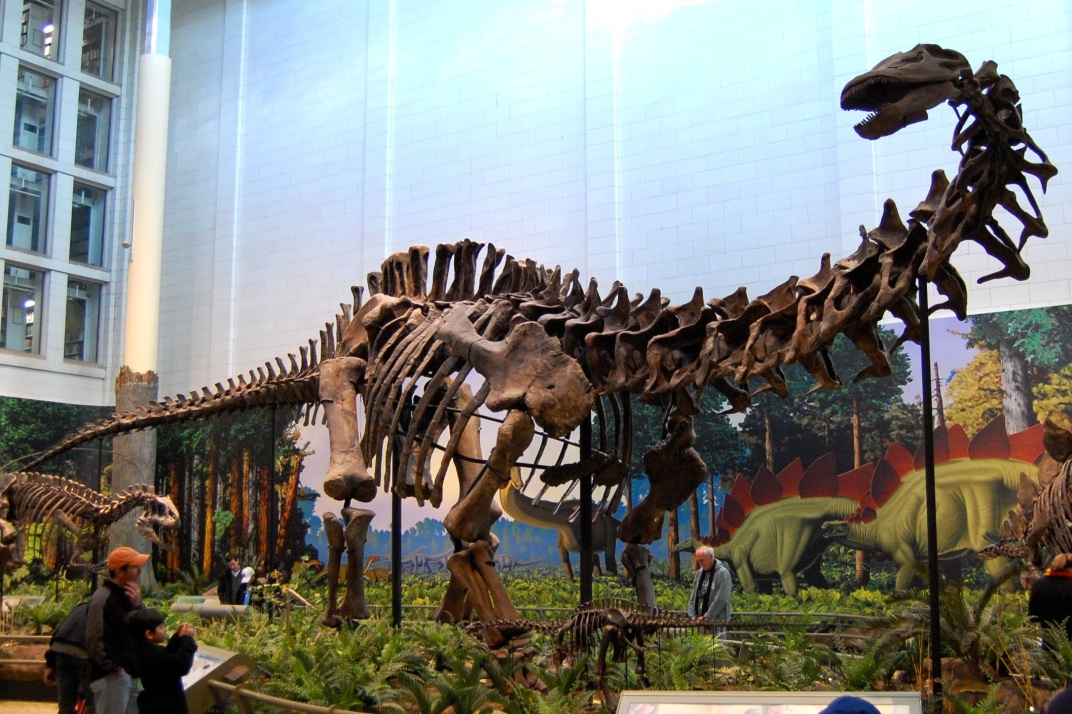 + σαῦρος lizard
[Speaker Notes: Mounted skeleton of A. louisae, Carnegie Museum of Natural History (Wikipedia)]
Ancient Greek for Everyone
ἄλλος other 
ἀπάτη deception 
βροντή thunder Brontosaurus
δεῖνος awesome 
στέγος roof 
τύραννος tyrant
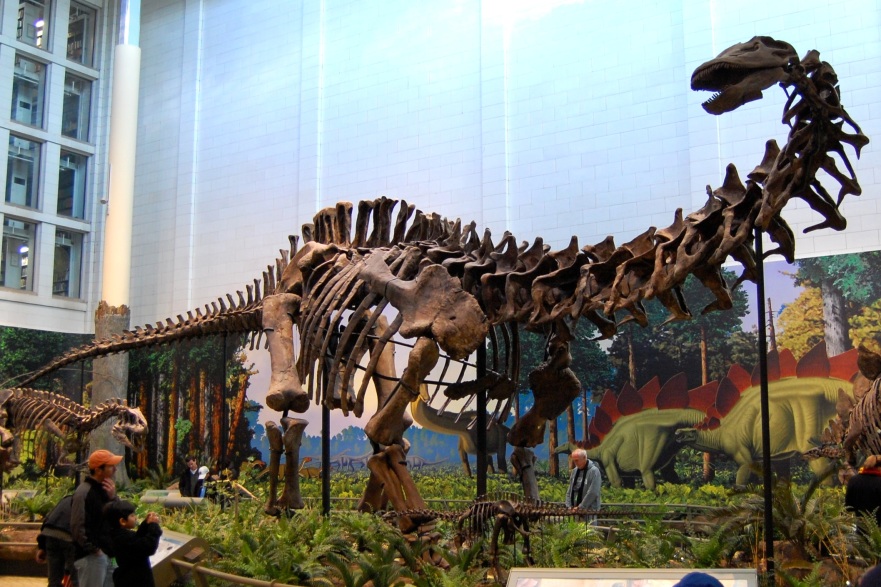 + σαῦρος lizard
Ancient Greek for Everyone
ἄλλος other 
ἀπάτη deception 
βροντή thunder 
δεῖνος awesome Dinosaur 
στέγος roof 
τύραννος tyrant
+ σαῦρος lizard
Ancient Greek for Everyone
ἄλλος other 
ἀπάτη deception 
βροντή thunder 
δεῖνος awesome 
στέγος roof Stegosaurus 
τύραννος tyrant
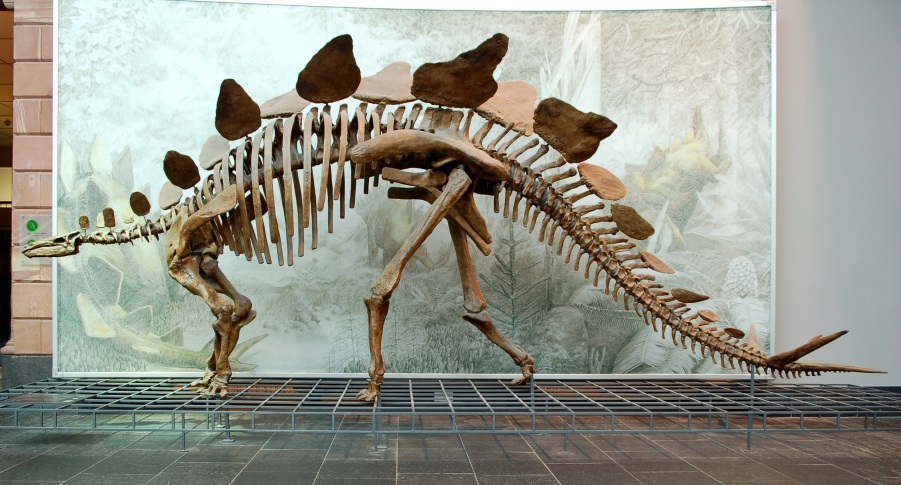 + σαῦρος lizard
[Speaker Notes: Reconstructed S. stenops skeleton, Senckenberg Museum (Wikipedia)]
Ancient Greek for Everyone
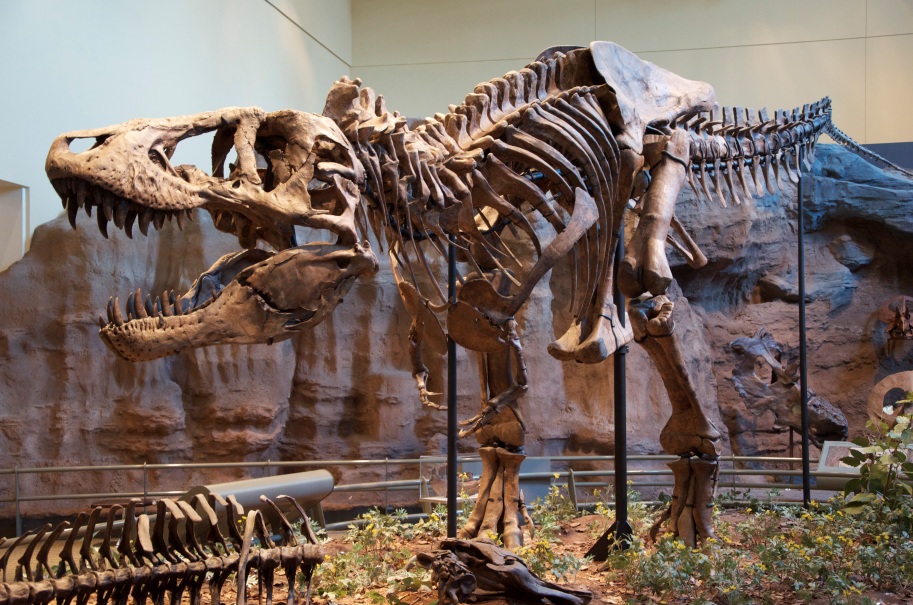 ἄλλος other 
ἀπάτη deception 
βροντή thunder 
δεῖνος awesome 
στέγος roof 
τύραννος tyrant Tyrannosaurus
+ σαῦρος lizard
[Speaker Notes: Reconstructed type specimen (CM 9380) at the Carnegie Museum of Natural History (Wikipedia)]
Ancient Greek for Everyone
πέντε five 
ἕξ six 
ἑπτά seven 
ὀκτώ eight 
δέκα ten 
δώδεκα twelve
+ γόνυ knee
Ancient Greek for Everyone
πέντε five: pentagon 
ἕξ six 
ἑπτά seven 
ὀκτώ eight 
δέκα ten 
δώδεκα twelve
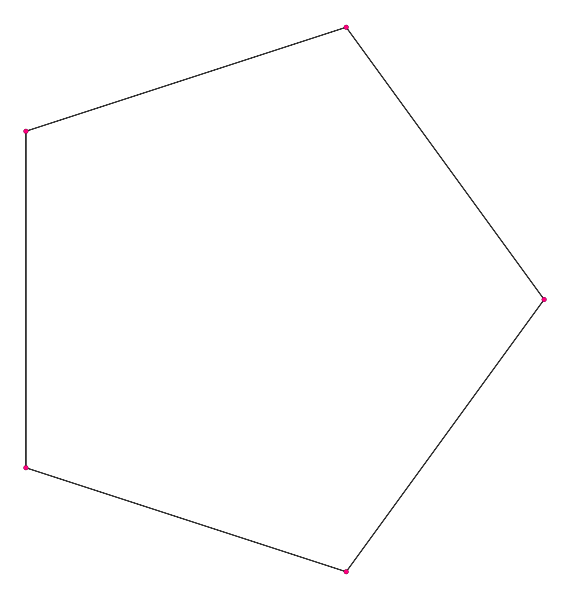 + γόνυ knee
[Speaker Notes: Line drawing from Wikipedia]
Ancient Greek for Everyone
πέντε five 
ἕξ six: hexagon 
ἑπτά seven 
ὀκτώ eight 
δέκα ten 
δώδεκα twelve
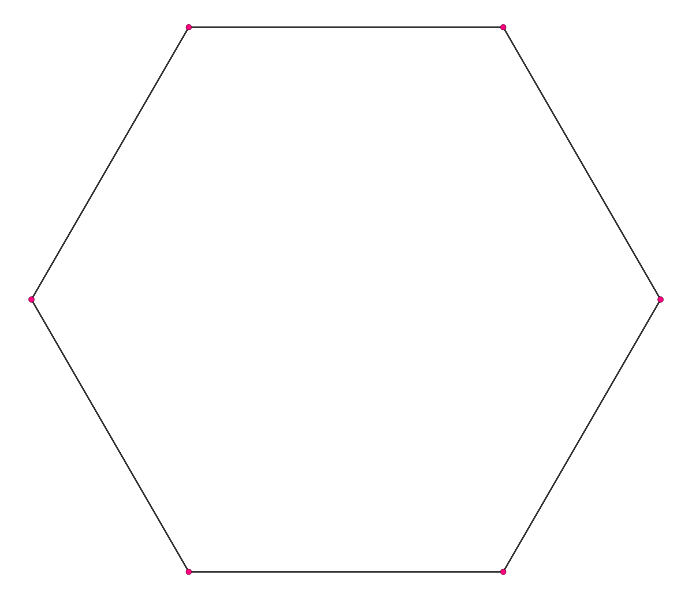 + γόνυ knee
[Speaker Notes: Line drawing from Wikipedia]
Ancient Greek for Everyone
πέντε five 
ἕξ six 
ἑπτά: seven 
ὀκτώ eight 
δέκα ten 
δώδεκα twelve
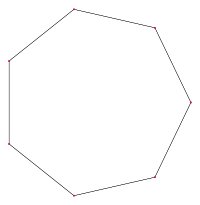 + γόνυ knee
[Speaker Notes: Line drawing from Wikipedia]
Ancient Greek for Everyone
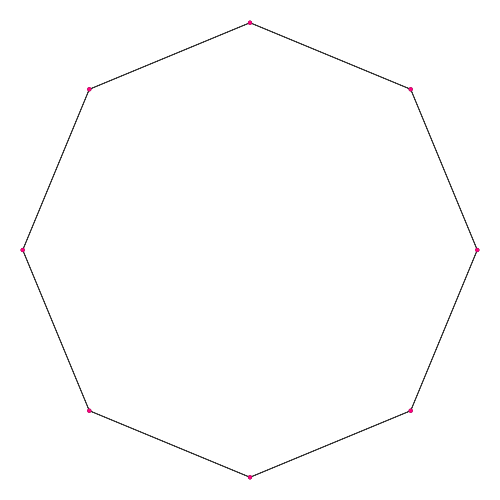 πέντε five 
ἕξ six 
ἑπτά seven 
ὀκτώ eight: octagon  
δέκα ten 
δώδεκα twelve
+ γόνυ knee
[Speaker Notes: Line drawing from Wikipedia]
Ancient Greek for Everyone
πέντε five 
ἕξ six 
ἑπτά seven 
ὀκτώ eight 
δέκα ten: decagon  
δώδεκα twelve
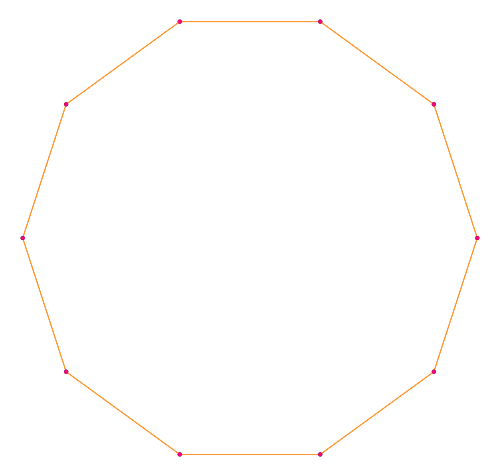 + γόνυ knee
[Speaker Notes: Line drawing from Wikipedia]
Ancient Greek for Everyone
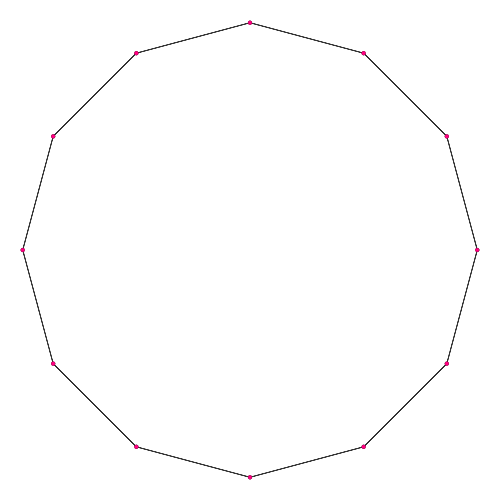 πέντε five 
ἕξ six 
ἑπτά seven 
ὀκτώ eight 
δέκα ten 
δώδεκα twelve: dodecagon
+ γόνυ knee
[Speaker Notes: Line drawing from Wikipedia]
Ancient Greek for Everyone
βαρύς weight 
παιδίον little child 
ποδές  feet 
ψυχή soul
+ ἰατρικά healing, medical
Ancient Greek for Everyone
If φιλία means “love,” based on the word “necrophilia,” can you figure out what νεκρός means? 
If ἀράχνης means “spider,” based on the word “arachnophobia,” can you figure out what φόβος means?
Ancient Greek for Everyone
Based on the word “pyromania,” can you figure out what the words πῦρ and μανία mean? 
If πάρδαλις refers to a leopard, or something with leopard spots, and κάμηλος is a camel, can you guess what animal a καμηλοπάρδαλις is?